English: First Additional Language
NQF 4
Revision
Module 12
Overview
Look at an overview of the year’s work
Revise the year’s work
Communication
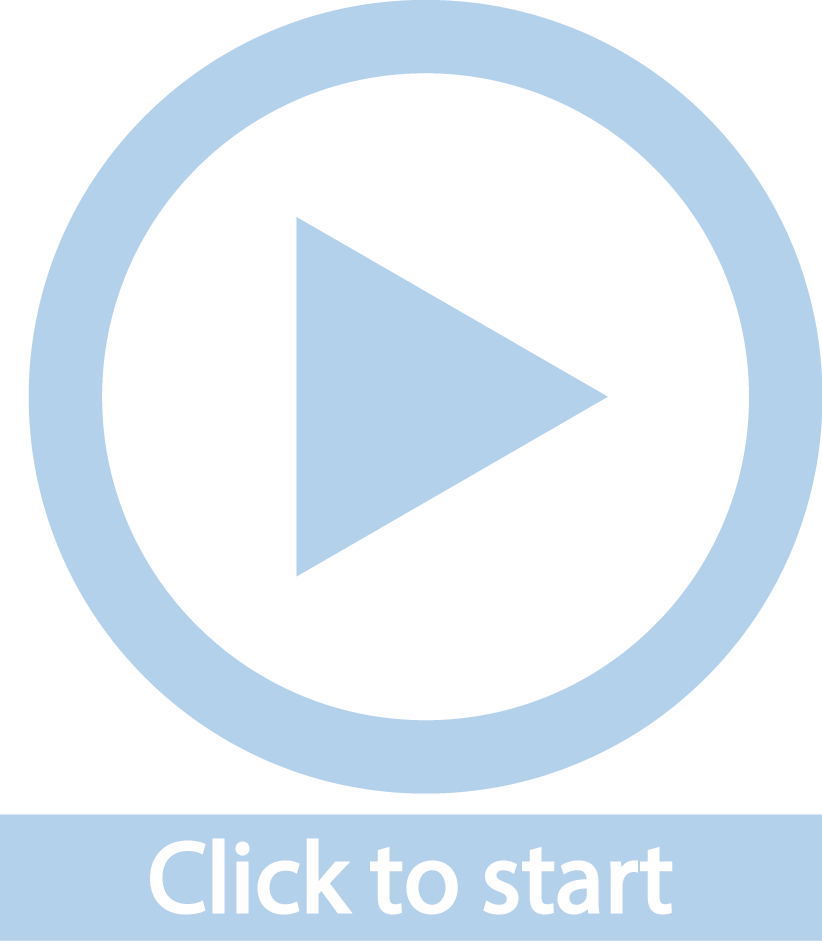 Working with interview questions
Interview do’s and don’ts
The listening process
This involves :
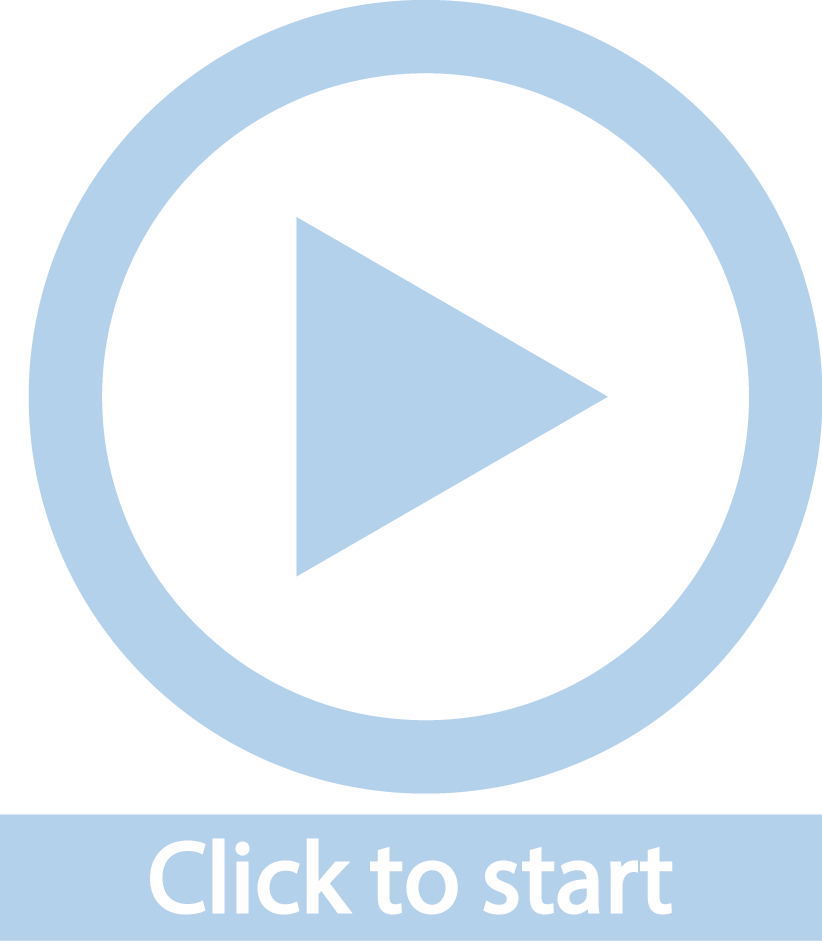 During
listening
Post-listening
Pre-listening
1
2
3
Listening comprehension
Speaking
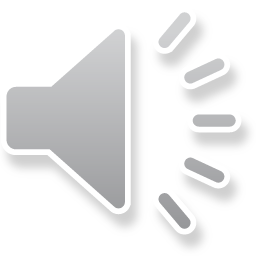 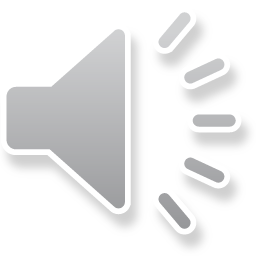 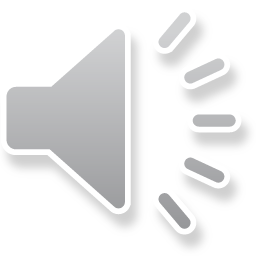 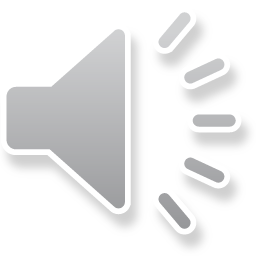 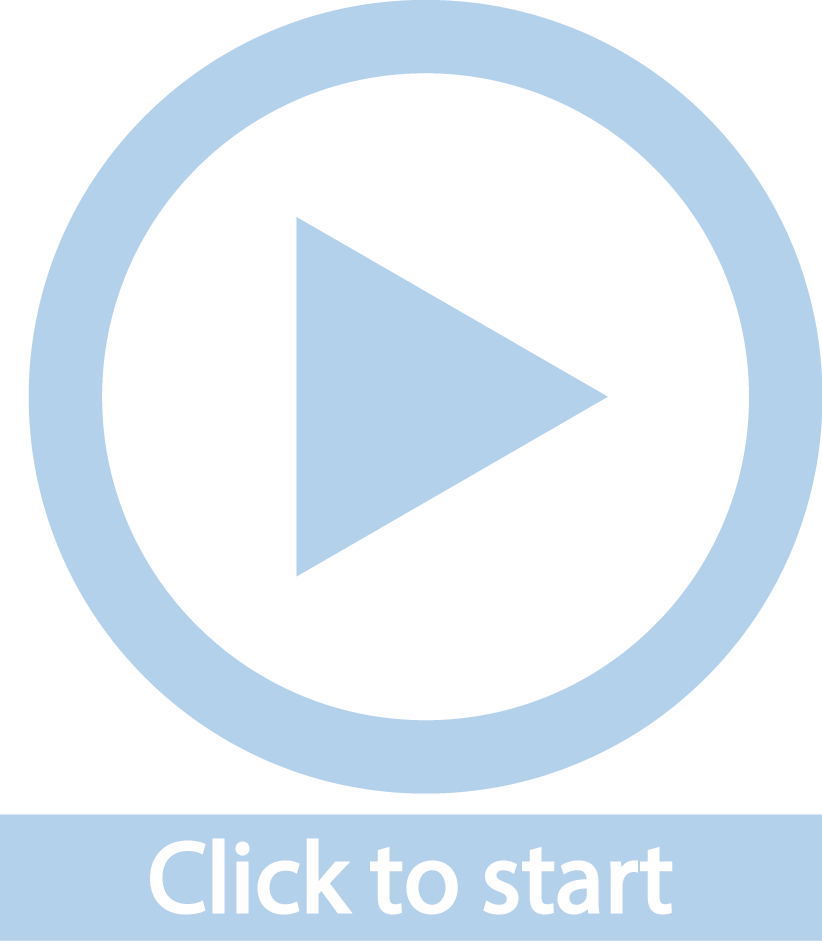 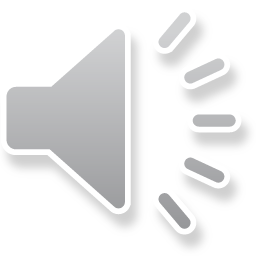 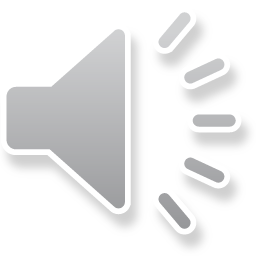 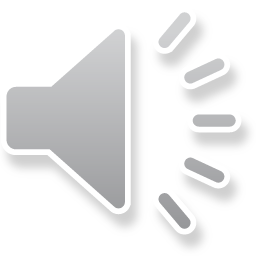 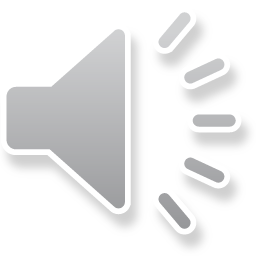 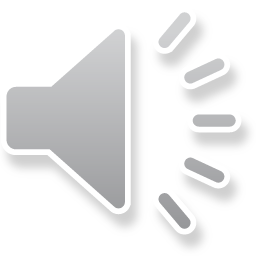 The reading and viewing process
This involves pre-reading, during reading and post-reading.
At the post-reading stage, you will be required to answer questions on the text, analyse the text for meaning, and create the text type in your own writing.
Skimming, scanning, predicting and activating prior knowledge fall under pre-reading.
In Level 4, you are required to read for comprehension and analysis, and to critically evaluate the texts in the during reading process.
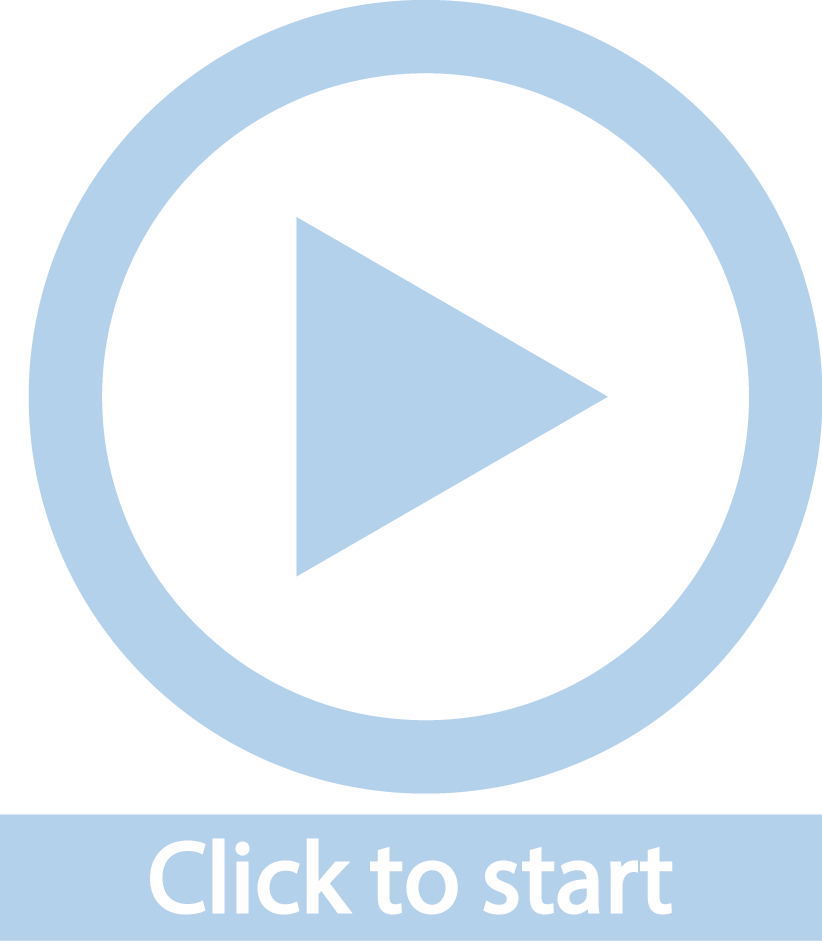 Reading and viewing
Reading comprehension
Reading creative texts for enjoyment
Purpose of messages and texts
Précis
Reading and viewing (continued)
Talking about our reading
Comparing creative texts
Reading job advertisements
Visual material
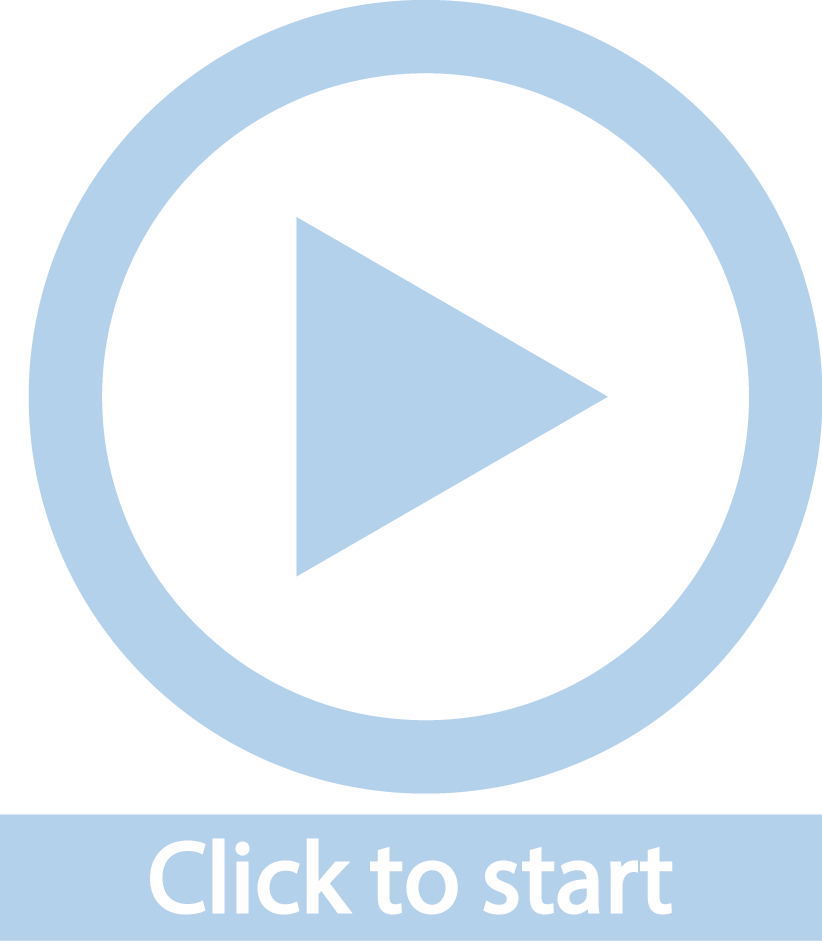 1
Photographs
6
Film terminology
2
Depth of field
7
Types of shots and camera angles
3
Caricatures
8
Camera movement
4
Infographics
9
Editing
5
Cartoons and comic strips
10
Sound
Writing
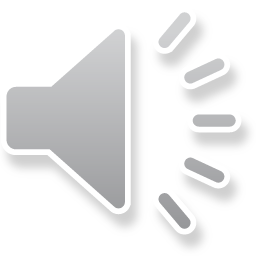 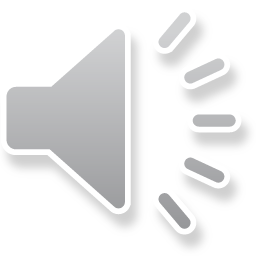 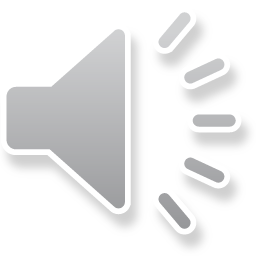 Writing
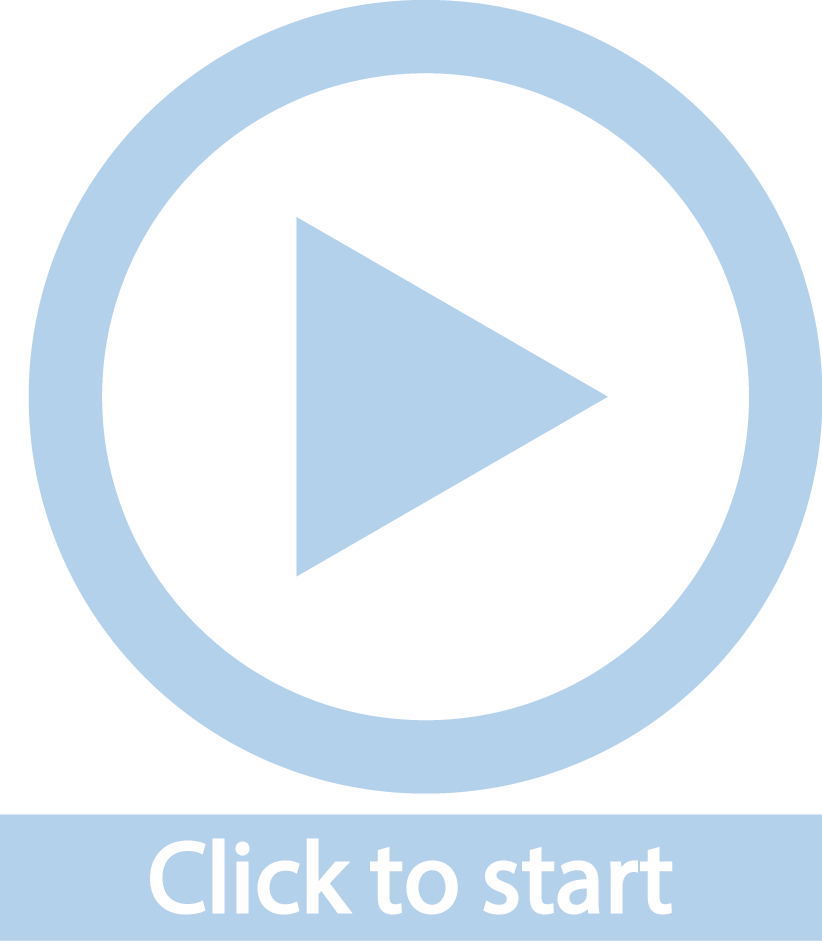 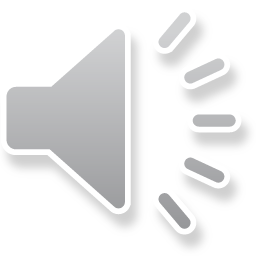 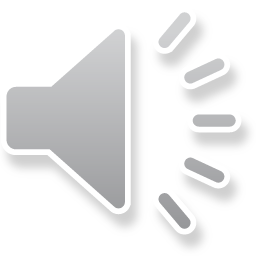 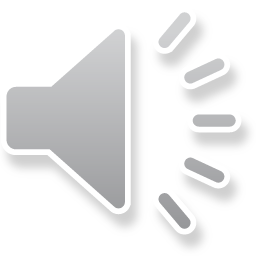 Reading and creating a curriculum vitae (CV)
This involves planning, drafting, editing, proofreading and presenting.
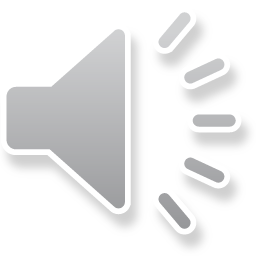 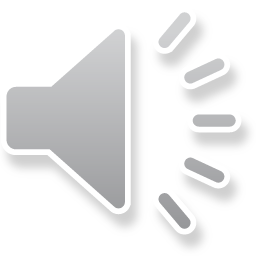 Reading and writing a letter of application/covering letter
Reading and writing job advertisements
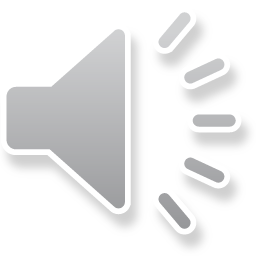 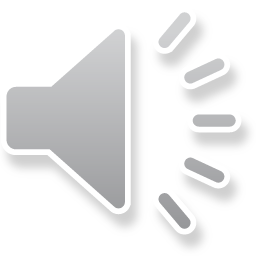 Letters of appointment or rejection and acceptance and refusal
Sending an email with an attachment
Letters of resignation
The memo
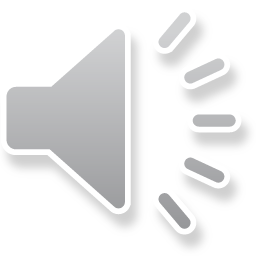 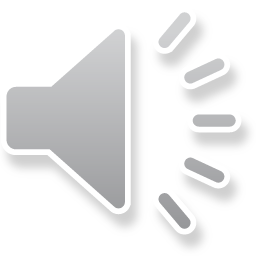 Writer’s point of view and bias: purpose of messages and texts
Reflective writing
The writing process (continued)
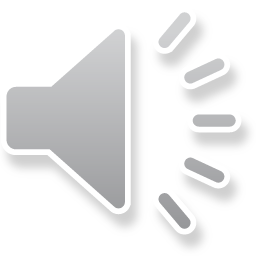 Newspaper articles
Newspaper columns
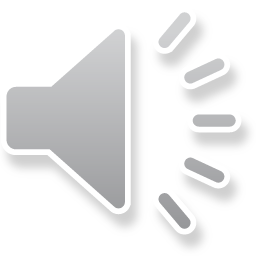 Editorials
Magazine articles
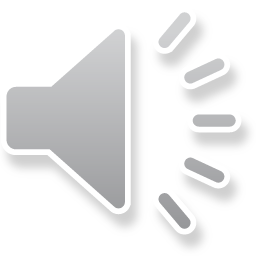 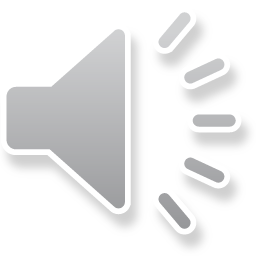 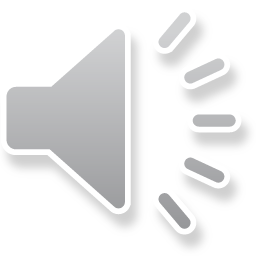 Proposals
Letters to the press
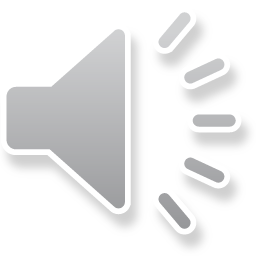 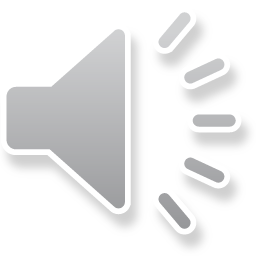 Reflectvie reports
Reports
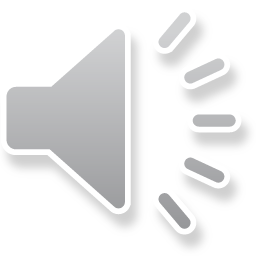 Film review
Argumentative reports
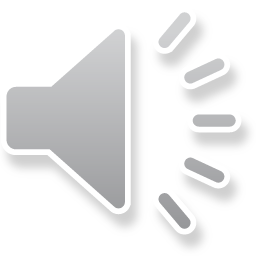 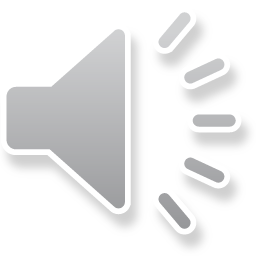 Language in practice
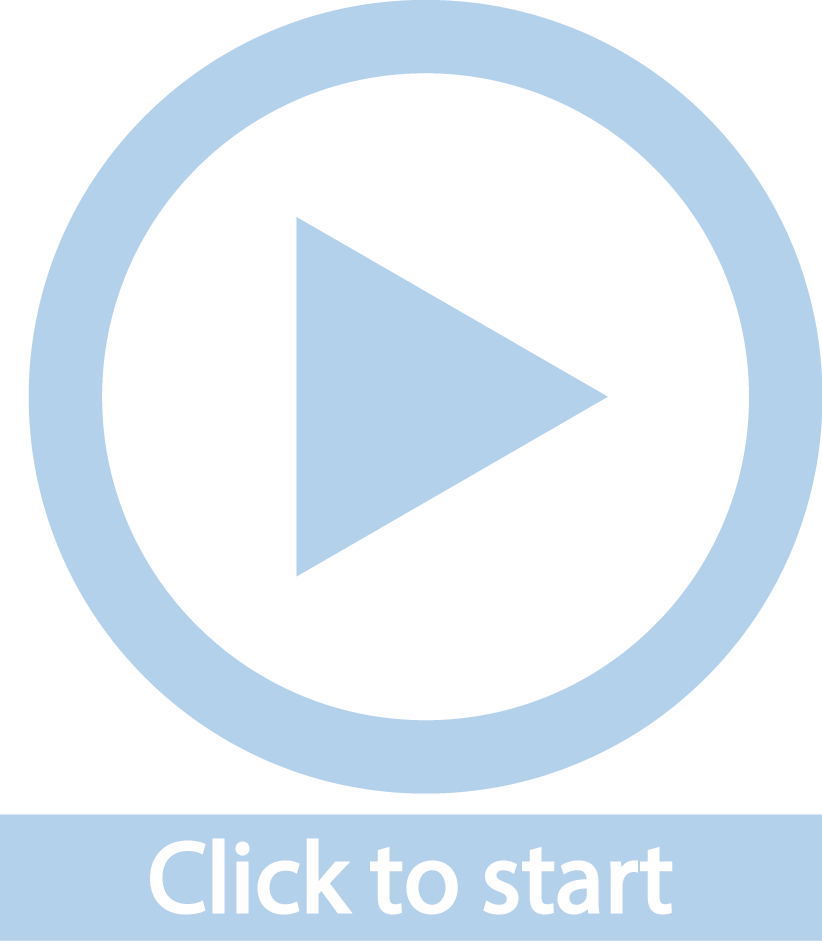 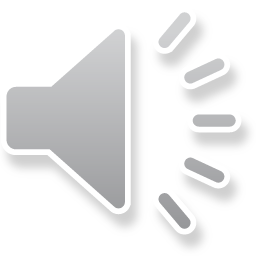 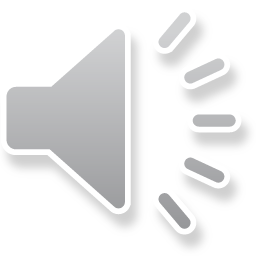 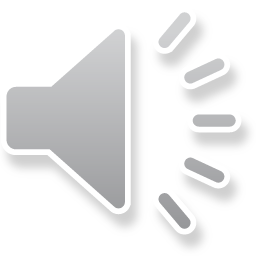 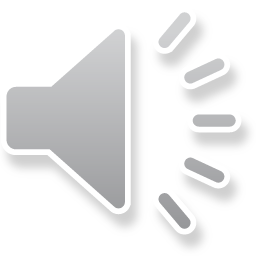 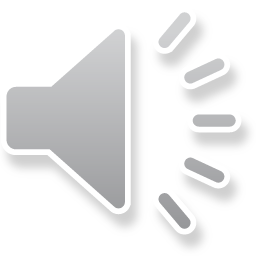 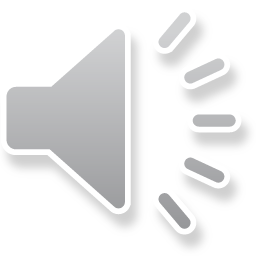 Reading creative texts for enjoyment
Preparing for the exam
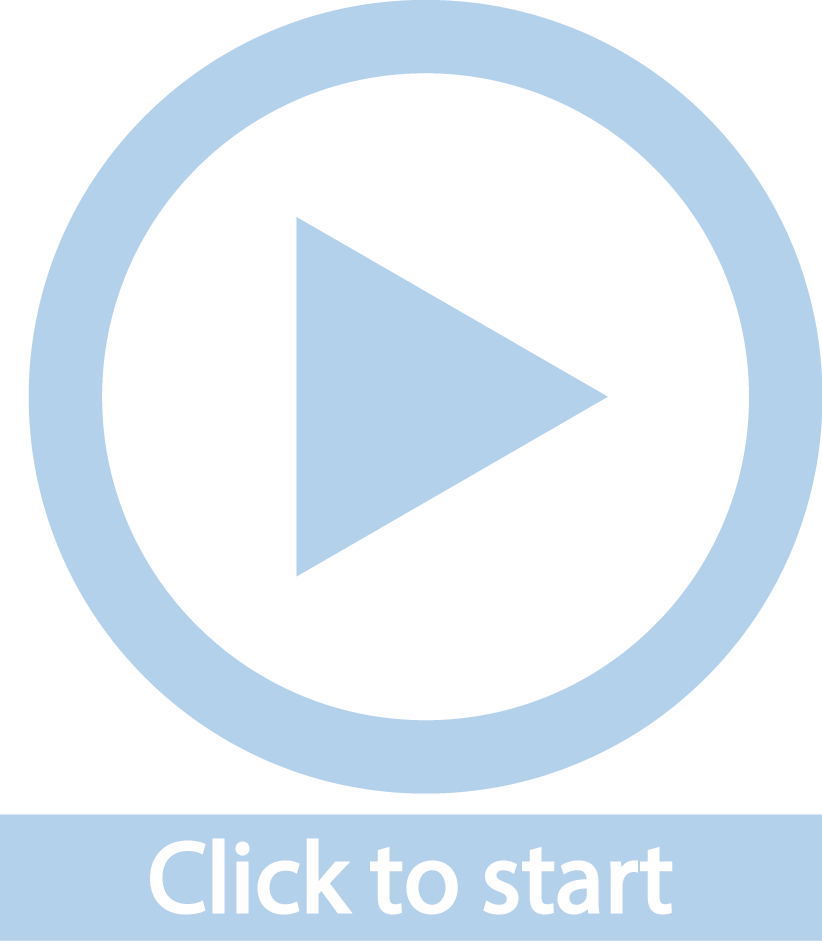 Food for the brain
Eat breakfast. Many students waste opportunities by not charging up their brain energy in the morning. Those who usually skip breakfast should at least start their day with water and nibbles like fruit.
Have a balanced diet. Eating a balanced diet means eating proportionally from the food groups. The food guide pyramid is a good guide to follow. This is not only good for general health, but also tones the brain for better thinking and learning. The best sources of brain energy are from complex carbohydrates.
Take breaks and reward yourself!
Rewards start by allocating study time into manageable components.
Studying for 4 hours at a time with no breaks is not realistic or fun for most people. Studying for 1 hour, and then taking a 5 minute break and to get a snack is usually more sustainable and enjoyable. 
Divide study time into segments that make sense and work for you. If you have to digest a whole textbook chapter, find sections in the chapter and commit to reading and taking notes on one section at a time. Maybe you only do one section in a sitting, maybe you do two.
Find the limits that seem to work for you.
How to study and prepare for examinations in general
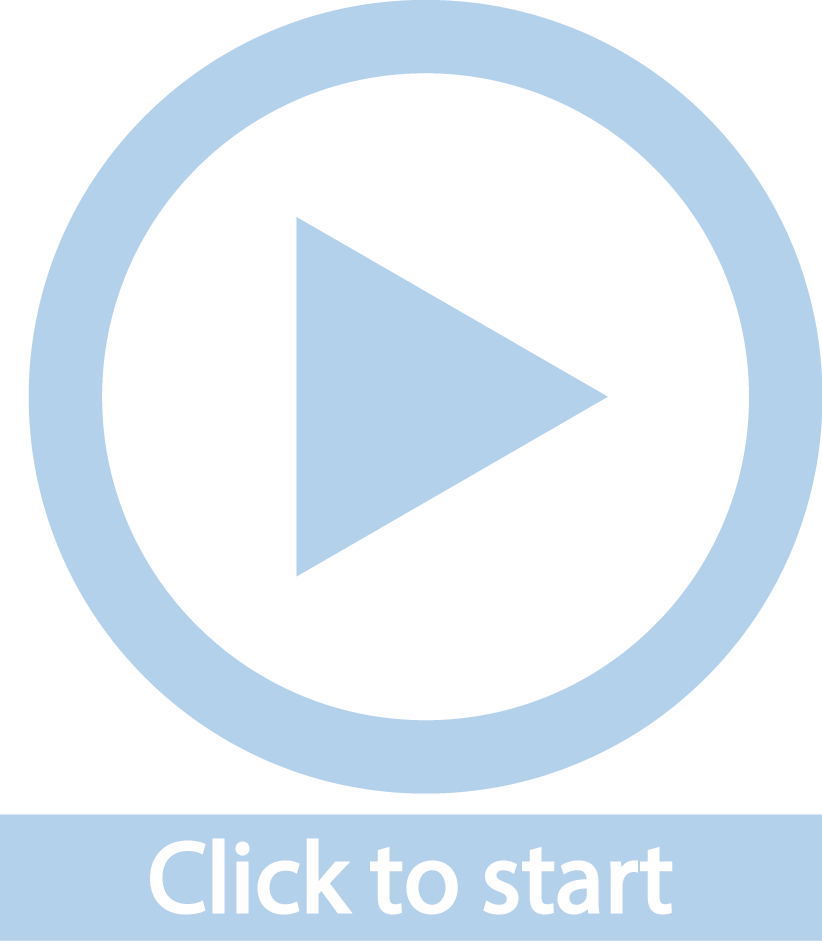 How to study and prepare for examinations in general
How to study and prepare for examinations in general